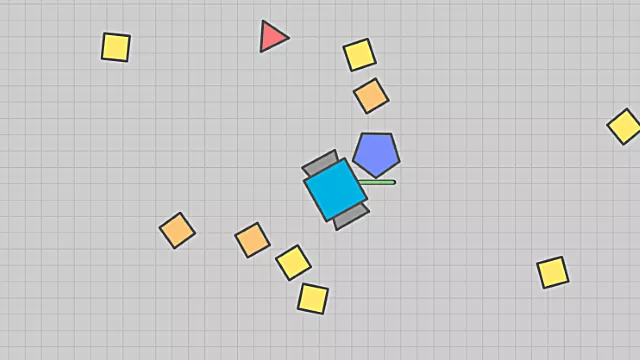 week2
2016/10/17
教學者：蔡欣妤
學習者：林佳融
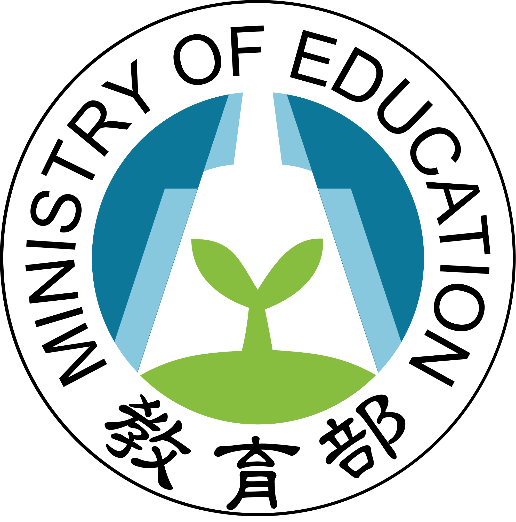 圖片引用自網路公開下載圖片，僅作為公益教學用，不為營利販售用途
圖片引用自網路公開下載圖片，僅作為公益教學用，不為營利販售用途
分享時間
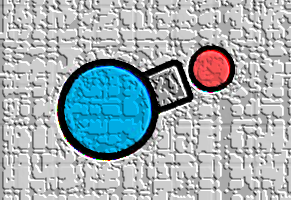 讓我們來分享一些生活中有趣的事吧~
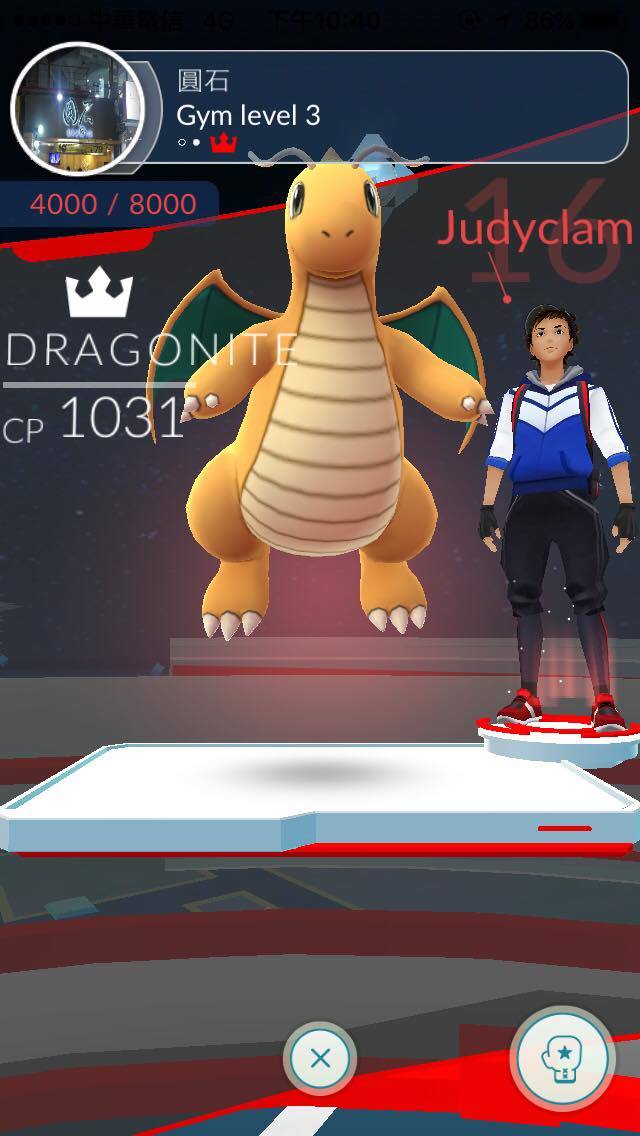 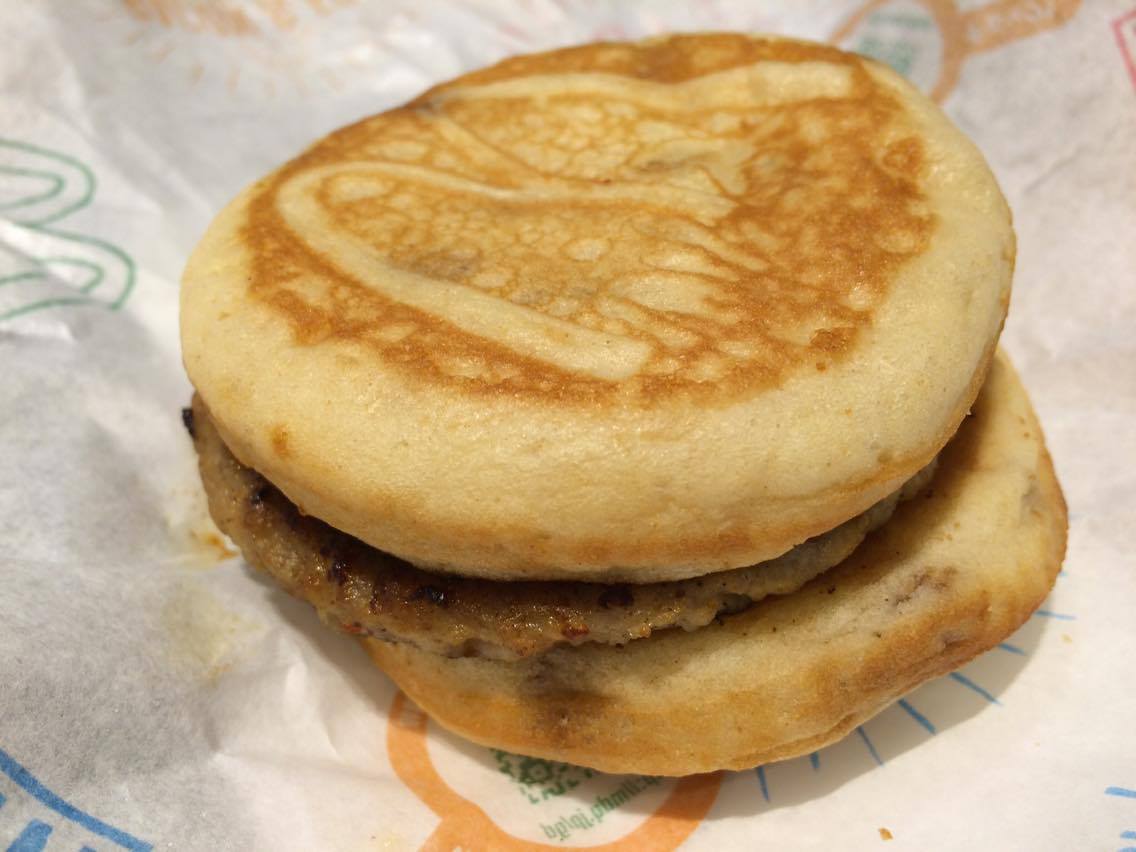 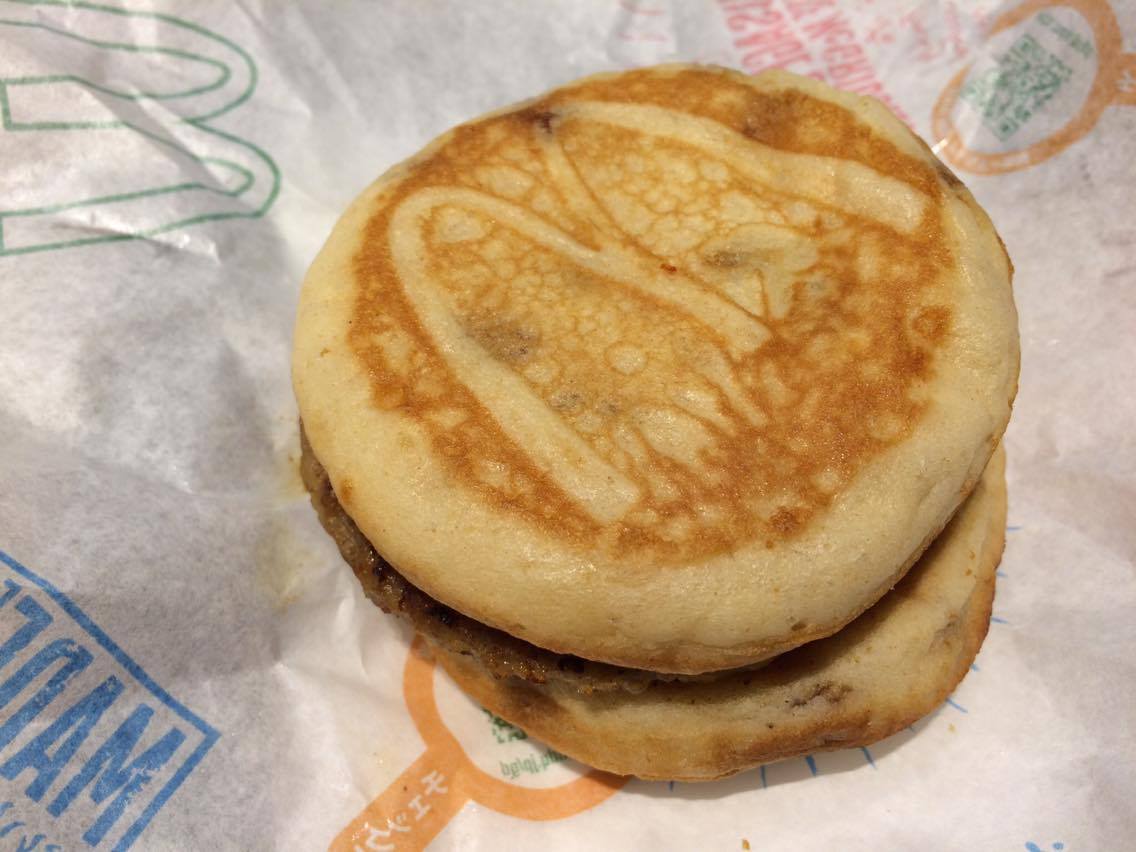 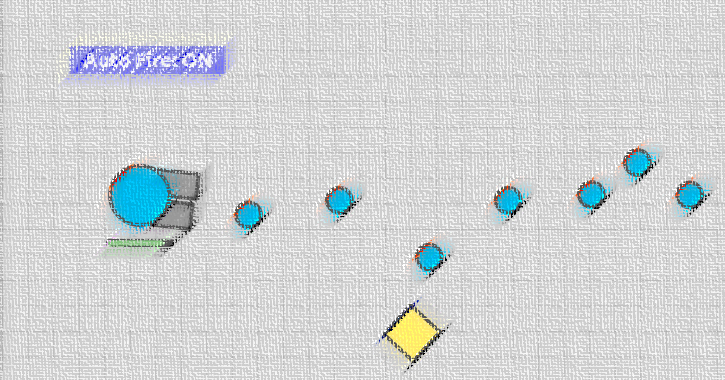 今日課程內容
(1)介紹主格/受格/所有格





(3)輕鬆一下~
***4:50~5:00是下課時間***
(2)將這些格們帶入句子中練習
圖片引用自網路公開下載圖片，僅作為公益教學用，不為營利販售用途
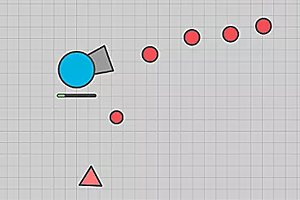 還記得這題嗎~?
2.(          )   Is this ____ vest?(1) him (2) you (3) her
圖片引用自網路公開下載圖片，僅作為公益教學用，不為營利販售用途
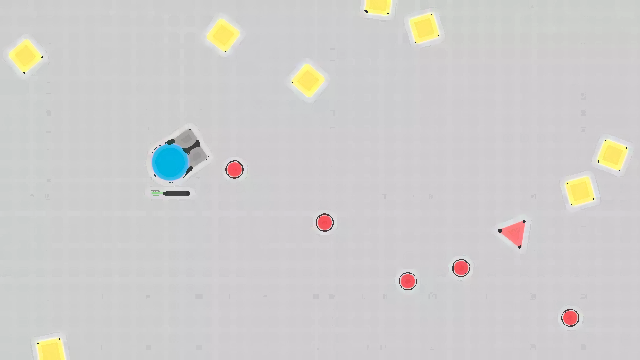 主格/受格/所有格
所謂「格」就是依不同的使用時機，所須呈現的「寫法」。
這就好像你在睡覺的時候，你會穿睡衣；外出逛街時有外出逛街的服裝；打籃球時總也要換穿運動服。
圖片引用自網路公開下載圖片，僅作為公益教學用，不為營利販售用途
圖片引用自網路公開下載圖片，僅作為公益教學用，不為營利販售用途
主格/受格/所有格
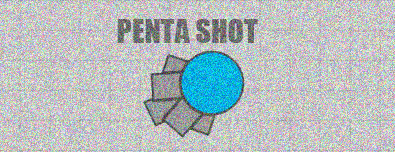 圖片引用自網路公開下載圖片，僅作為公益教學用，不為營利販售用途
填填看
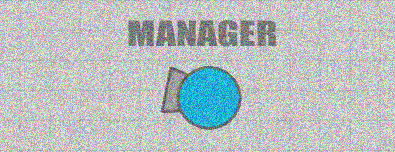 圖片引用自網路公開下載圖片，僅作為公益教學用，不為營利販售用途
主格/受格/所有格
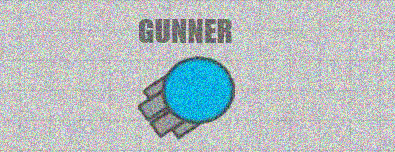 填填看
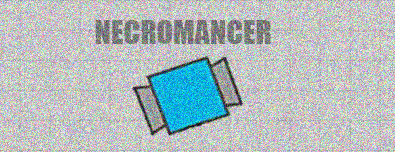 圖片引用自網路公開下載圖片，僅作為公益教學用，不為營利販售用途
主格/受格/所有格
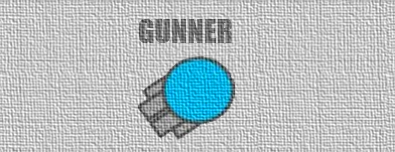 圖片引用自網路公開下載圖片，僅作為公益教學用，不為營利販售用途
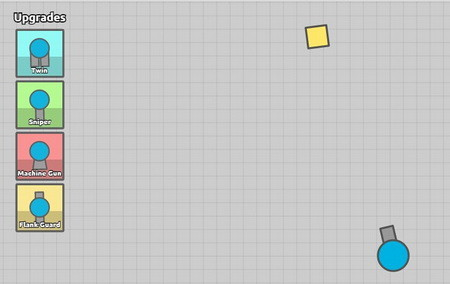 格的句型
(1)主格+動詞+受格
→ I like her.



(2)名詞+BE動詞+所有格
→The book is her book.
圖片引用自網路公開下載圖片，僅作為公益教學用，不為營利販售用途
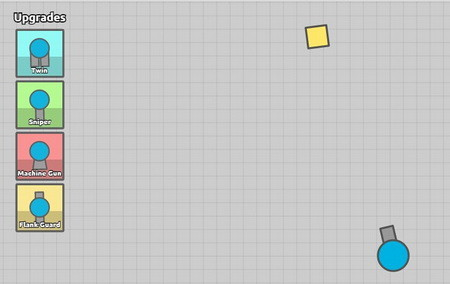 句型練習
1.Do you want to meet ____?
(A)he (B)him(C)his

2.Can you introduce ___ to ___ tomorrow?
(A)I/she(B)me/her(C)my/she

3.___ really like ___.
(A)I/he(B)Me/his(C)I/him
圖片引用自網路公開下載圖片，僅作為公益教學用，不為營利販售用途
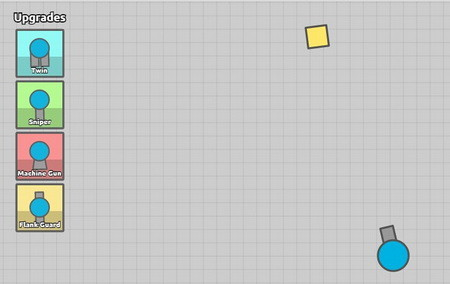 句型練習
1. Mary goes to school with ___.
(A)he (B)him(C)his

2. Seven is lucky for ___.
(A)they(B)them(C)their

3. Can ___ join___ ?
(A)I/you(B)Me/her(C)I/his
圖片引用自網路公開下載圖片，僅作為公益教學用，不為營利販售用途
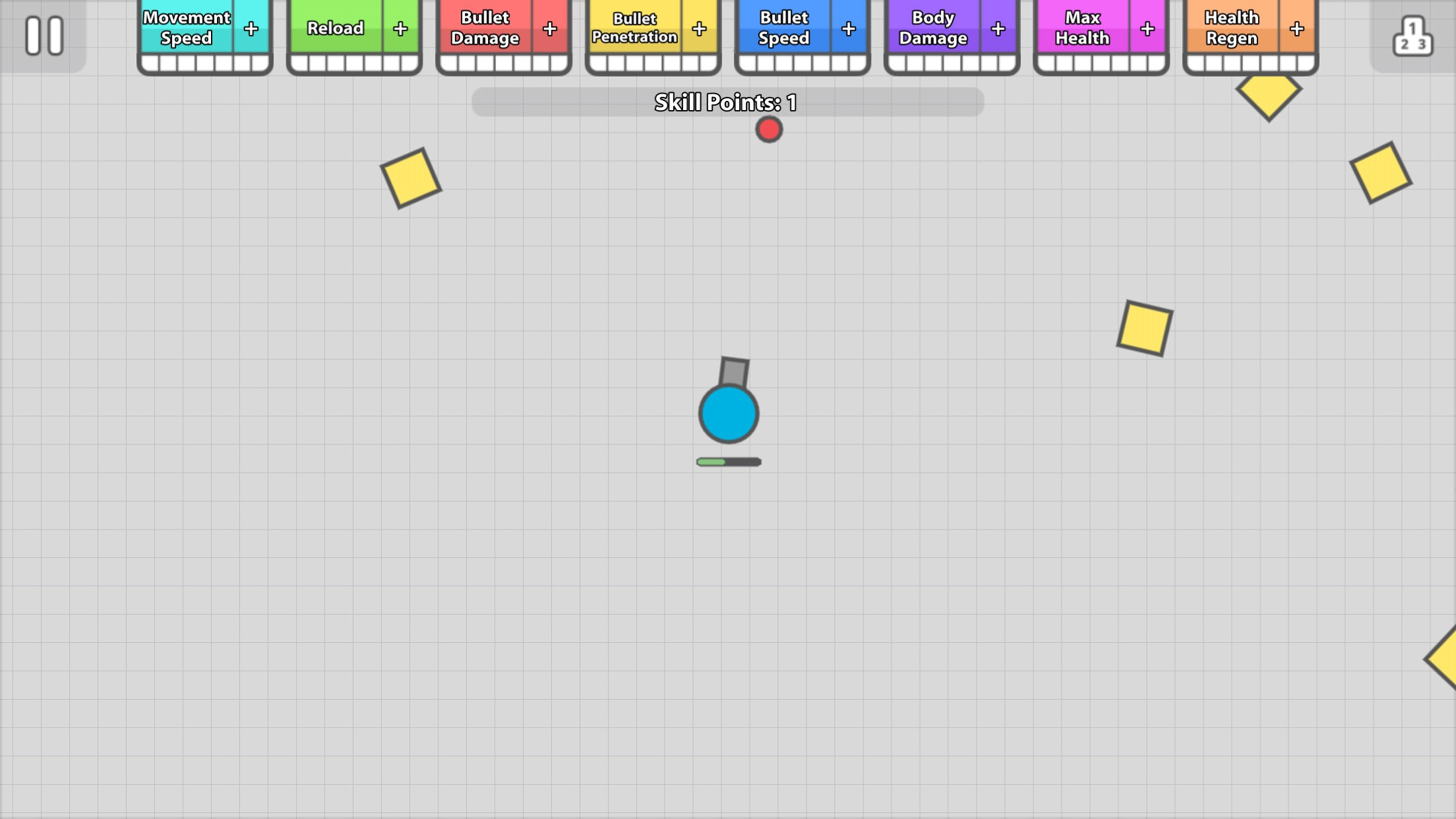 句型練習
1.她非常喜歡我們的書。
2.這顆籃球是他們的籃球。
圖片引用自網路公開下載圖片，僅作為公益教學用，不為營利販售用途
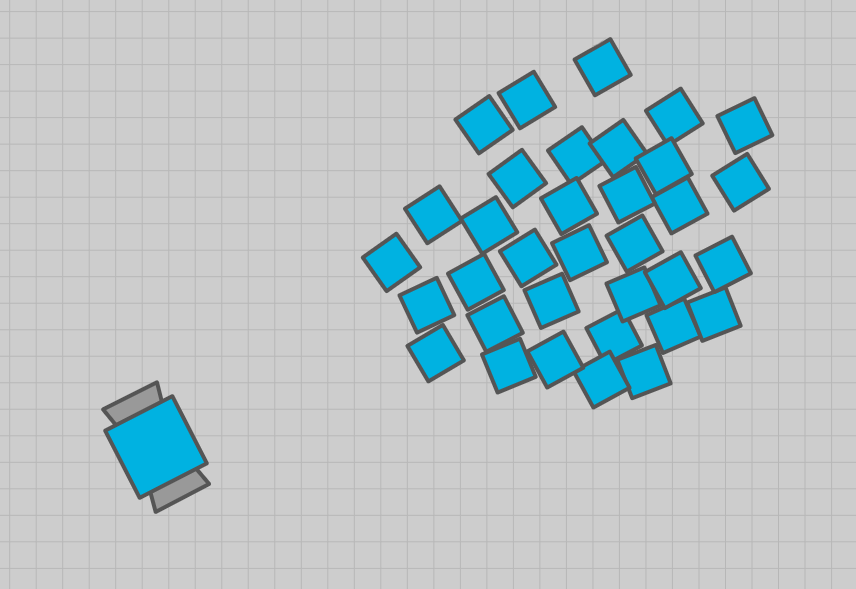 輕鬆一下~
圖片引用自網路公開下載圖片，僅作為公益教學用，不為營利販售用途
輕鬆一下-大家來找碴
圖片引用自網路公開下載圖片，僅作為公益教學用，不為營利販售用途
輕鬆一下-你他我-陳零九
圖片引用自網路公開下載圖片，僅作為公益教學用，不為營利販售用途
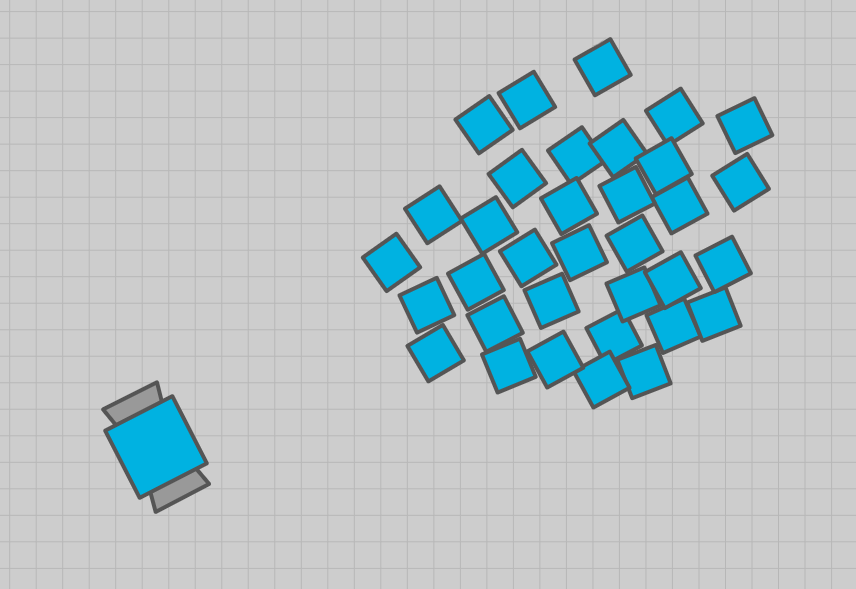 下次見面時間是→→10/24期待下次見面喲~
也期待跟你相見歡~~
圖片引用自網路公開下載圖片，僅作為公益教學用，不為營利販售用途